Hazard Communication Training
WAC 296-901-14016
HAZCOM Program
Every workplace with the possibility of an employee exposure to hazardous chemicals is required to have a written Hazard Communication Program. 
The program ensure the employees right to know about chemical hazards in the workplace.
Topics to cover:
What are hazardous chemicals?
How do hazardous chemicals affect the body?
Where are hazardous chemicals located?
Ways to detect hazardous chemicals
Measures to protect yourselves
Hazard communication plan overview
What are hazardous chemicals?
Hazardous chemicals are chemicals which are classified as a physical hazard or a health hazard
Most industrial chemicals can harm you at some level
The severity of damage is dependent upon how much gets into your body
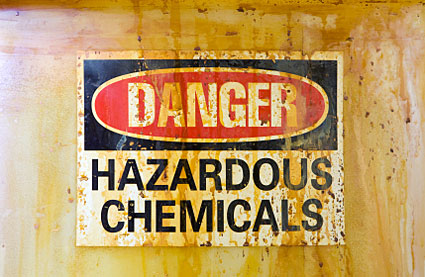 How do hazardous chemicals affect the body?
It depends on….

How the chemical enters the body,
The physical form of the chemical,
The amount of chemical that enters the body
What are the ways chemicals can enter the body?
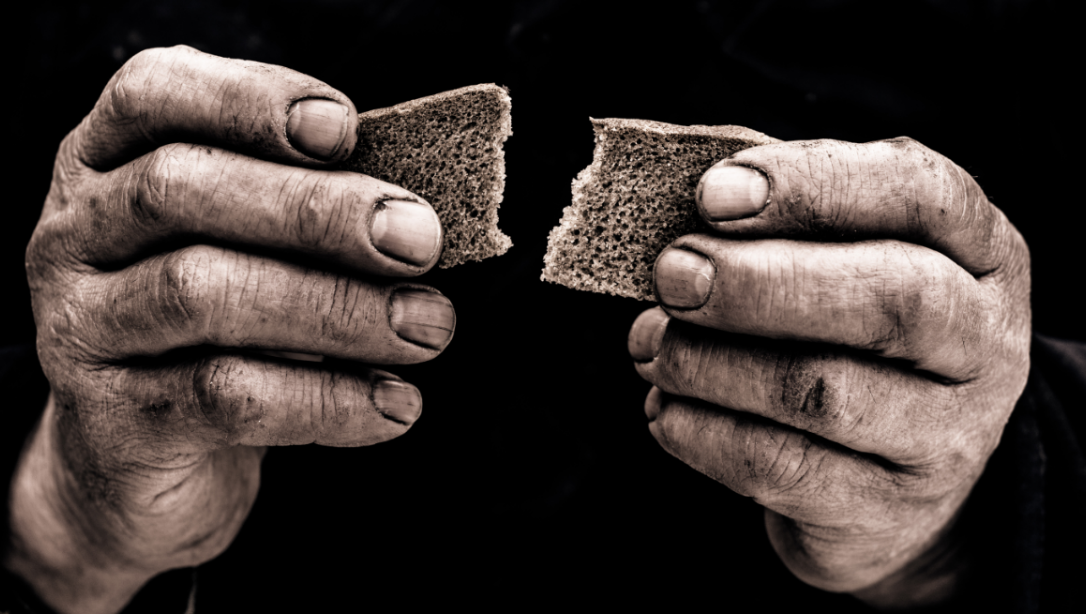 Ingestion
Swallowing the chemicals
Inhalation
Breathing the chemical into the lungs
Absorption 
Chemicals soak through the skin
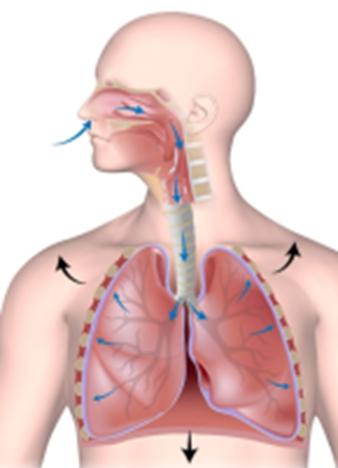 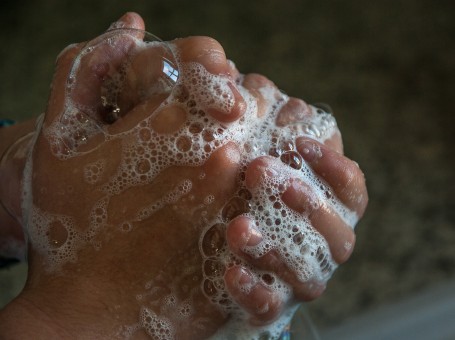 Which is the most common route of exposure?
Inhalation
Most solid, and every liquid chemical, emits some measurable amount of a gaseous form of itself.
This can be breathed into the lungs by 
	anyone nearby.
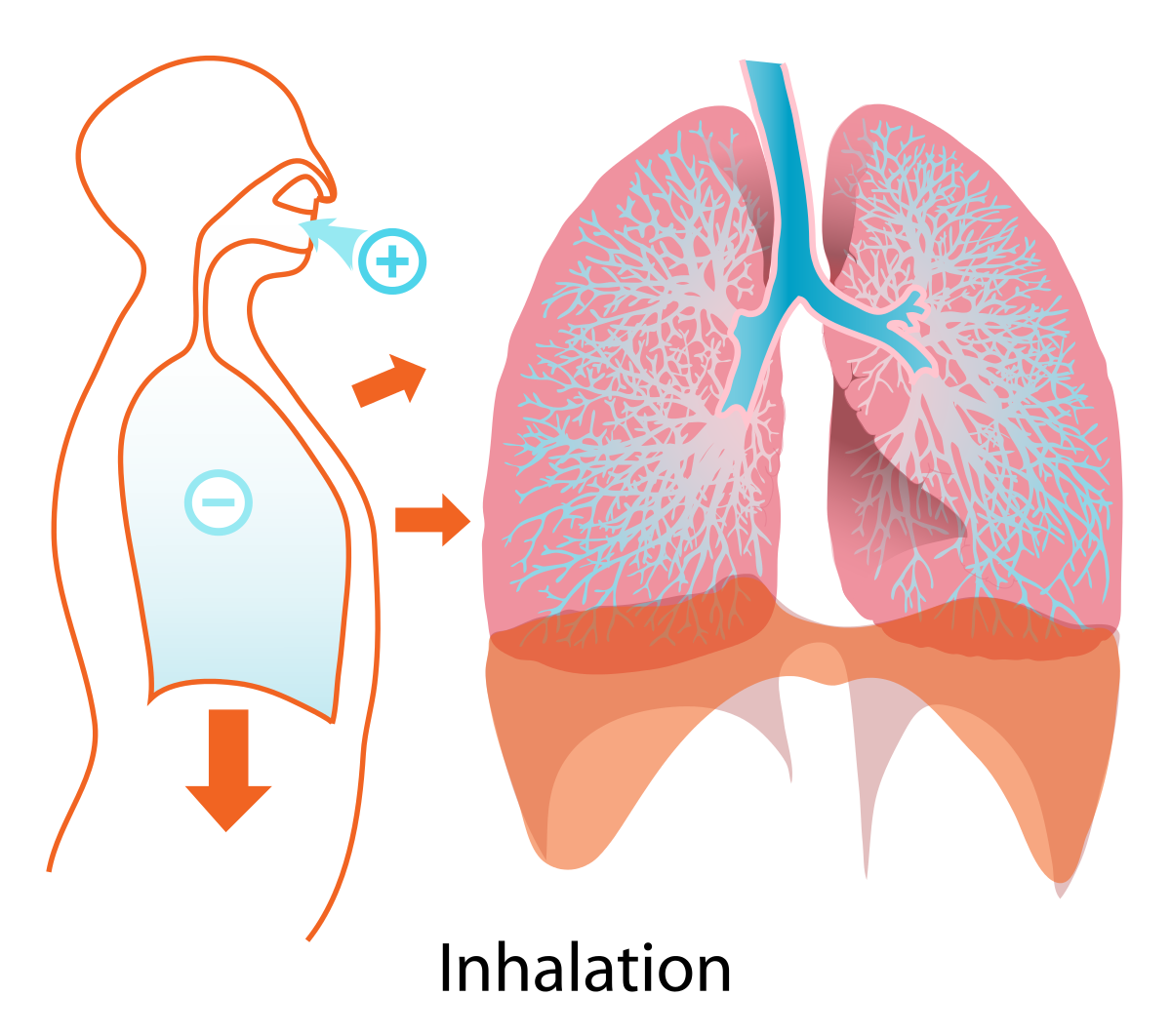 Where are hazardous chemicals located?
Just about everyone has some kind of hazardous chemicals in their areas, whether it’s a spray disinfectant,
Health Hazards:Acute Toxicity & Chronic Toxicity
Acute Toxicity Definition: 
Adverse effects of a substance that result from a single exposure, or multiple exposures in a short period of time (generally less than 24 hours)
When do effects occur?
Usually within 14 days of exposure to the substance
Health Hazards:Acute Toxicity & Chronic Toxicity
Chronic toxicity definition: Development of adverse effects as a result of long term, long duration exposure to a contaminant or other stressor.
Example of chronic toxicity exposure: Asbestos
Hazard Determination-Chemical Hazard Types
Physical Hazard
Health Hazard
Simple asphyxiation
Combustible dust
Pyrophoric gas
Other hazards not classified
Physical Hazard
Defined as a chemical that is classified as posing one of the following hazardous effects: explosive; flammable (gases, aerosols, liquids, solids); oxidizer (liquid, solid, gas); self-reactive; pyrophoric (liquid or solid); self-heating; organic peroxide; corrosive to metal; gas under pressure; or in contact with water emits flammable gas.
Health Hazard
A chemical which is classified as posing one of the following hazardous effects: acute toxicity (any route of exposure); skin corrosion or irritation; serious eye damage or eye irritation; respiratory or skin sensitization; germ cell mutagenicity; carcinogenicity; reproductive toxicity; specific target organ toxicity (single or repeated exposure); or aspiration hazard.
Simple Asphyxiation
A substance or mixture that displaces oxygen in the ambient atmosphere, and can thus cause oxygen deprivation in those who are exposed, leading to unconsciousness and death.
Methods used to detect the presence or release of hazardous chemical in the work area
Sampling/Measuring Devices	
Gas detectors, air monitors and samplers

Senses
Vision: seeing an open container, leak or spill
Smell: perhaps the most common method to detect a chemical
Hazard Communication Standard: Safety Data Sheets (SDS)
Safety data sheets 
Summarizes all of the available information available regarding the hazards of a chemical, as well as how to mitigate and respond to and potential exposures or release of the material
What information must be in the SDS?
Here are the 16 sections in the GHS SDS
SDS Example:1. Identification
Name:
Name, Address, and telephone number of manufacturer
2. Hazards Identification
Pictograms
Signal Word
Hazard Statement
Precautionary Statement
3. Composition/Information on Ingredients:
4. First Aid Measures
5. Fire-Fighting Measures
6. Accidental Release Measures
7. Handling and Storage
8. Exposure Controls/Personal Protection
9. Physical and Chemical Properties
10. Stability and Reactivity
11. Toxicological Information
12. Ecological Information
13. Disposal Considerations
14. Transport Information
15. Regulatory Information
16. Other Information
How is SDS information stored?
SDSs are stored in our central database, utilizing our online inventory system, CHIMERA
They are also available at some locations around campus in hard copy form.
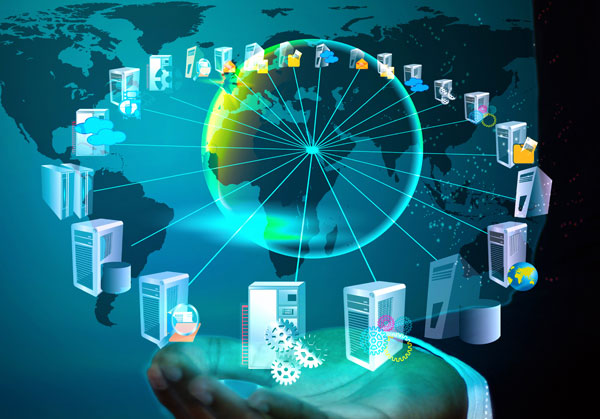 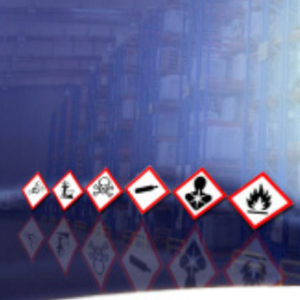 What is GHS?
GHS is an acronym for The Globally Harmonized System of Classification and Labeling of Chemicals. 
The GHS system makes all labeling and SDSs standardized and consistent throughout the world, no matter where the chemical is made.
GHS label signal words are “Danger and Warning”
Pictograms on GHS SDS or label are symbols that give you specific information about chemical hazards.
PictogramsEach pictogram consists of a symbol on a white background, framed with a red border which represents a distinct hazard.
Health Hazard
Carcinogen
Mutagenicity
Reproductive Toxicity 
Respiratory Sensitizer
Target Organ Toxicity
Aspiration Toxicity
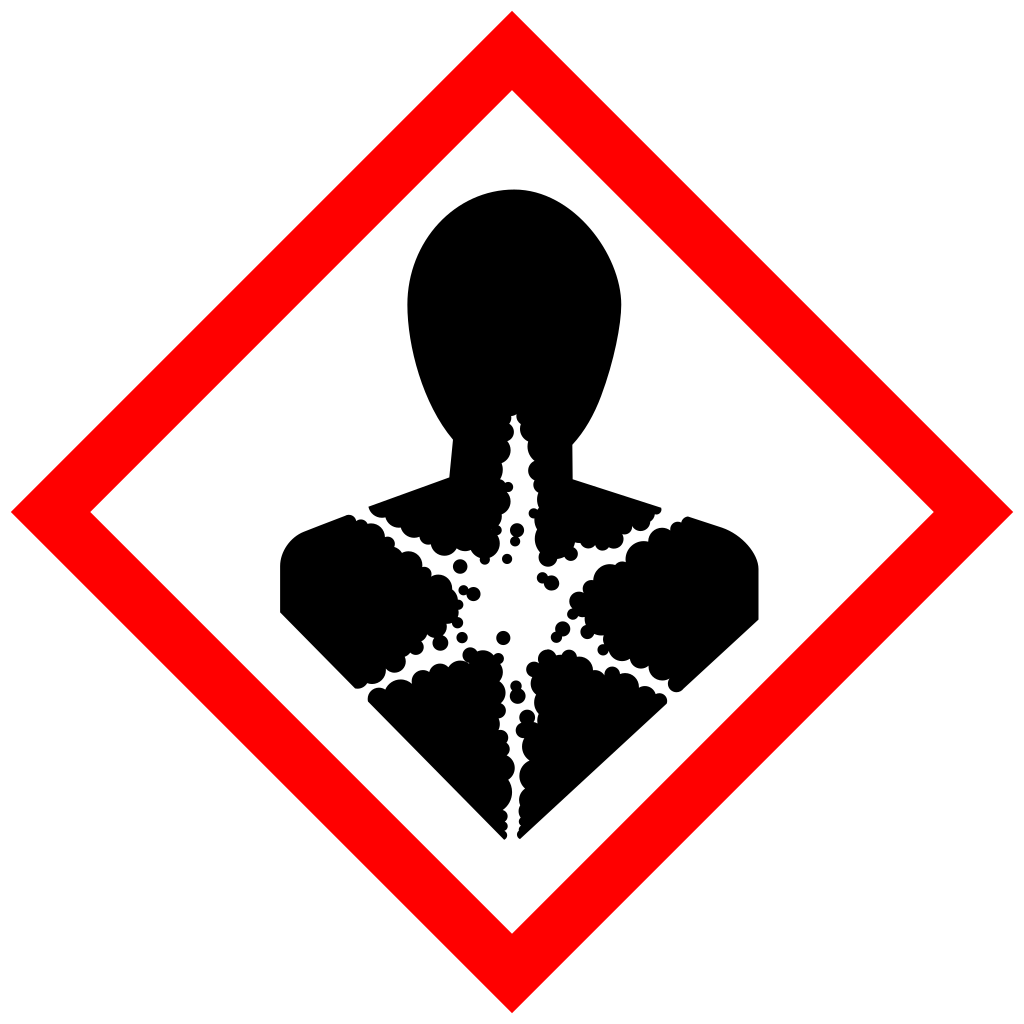 Flame
Flammables
Pyrophorics
Self-Heating
Emits Flammable gas
Self-Reactives
Organic Peroxides
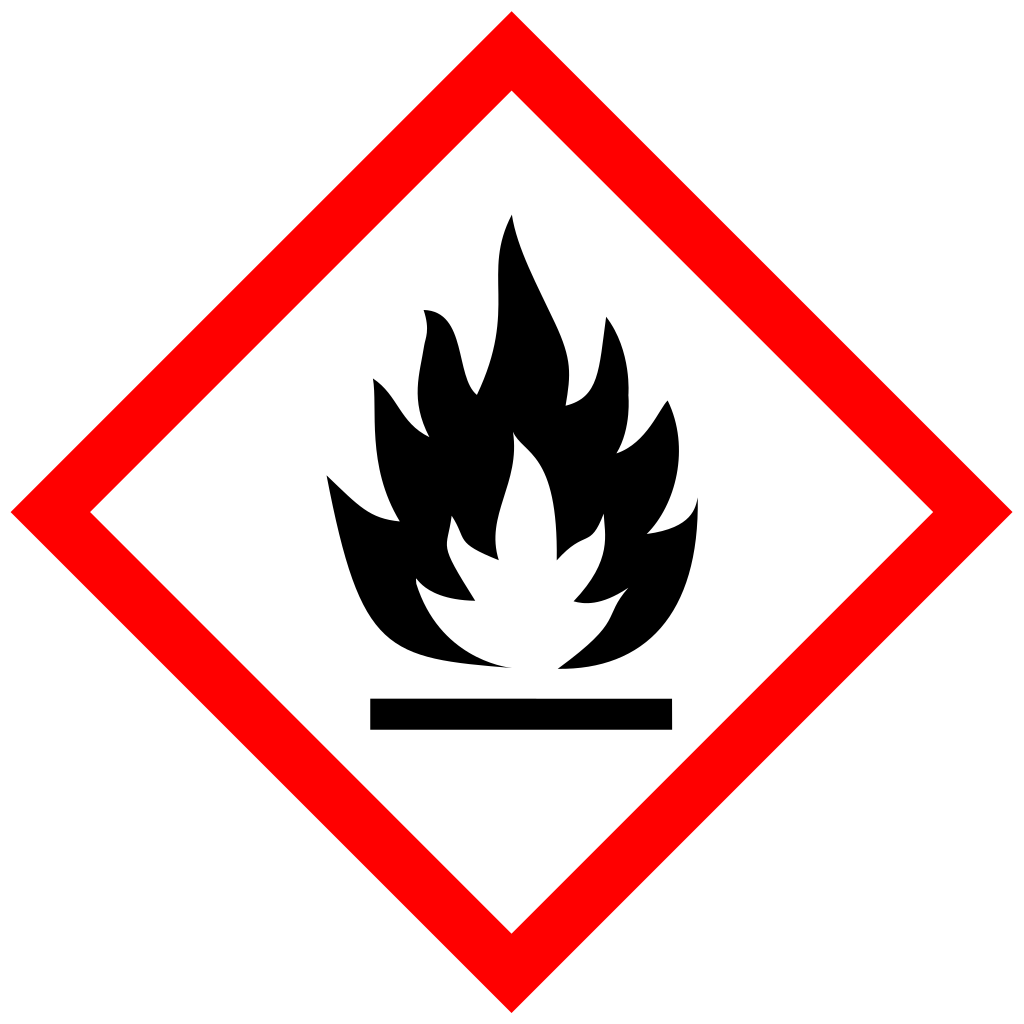 Exclamation Mark
Irritant (skin and eye)
Skin sensitizer
Acute toxicity (harmful)
Narcotic Effects
Respiratory Tract Irritant
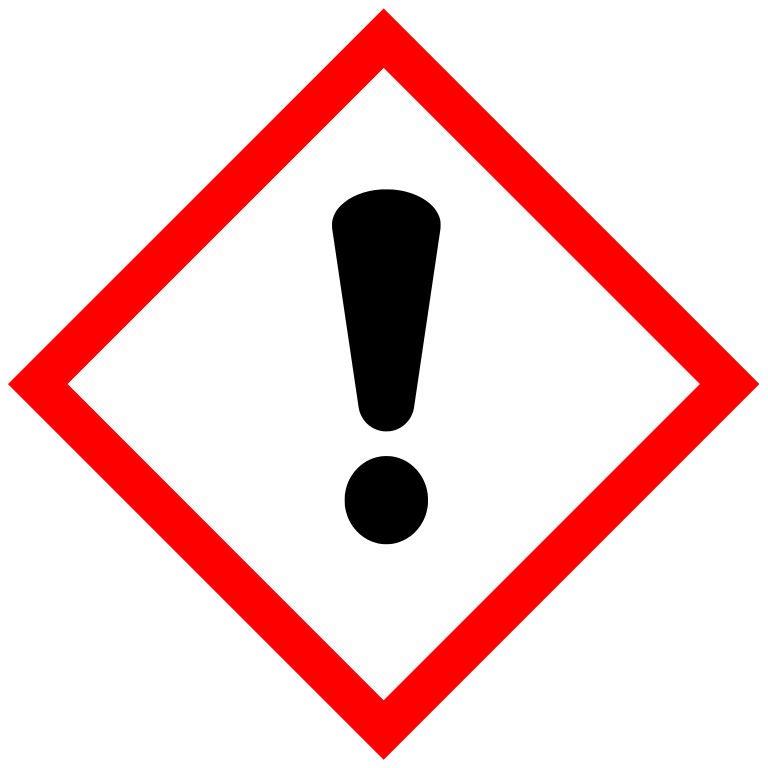 Gas Cylinder
Gases Under Pressure
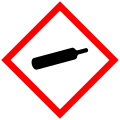 Corrosion
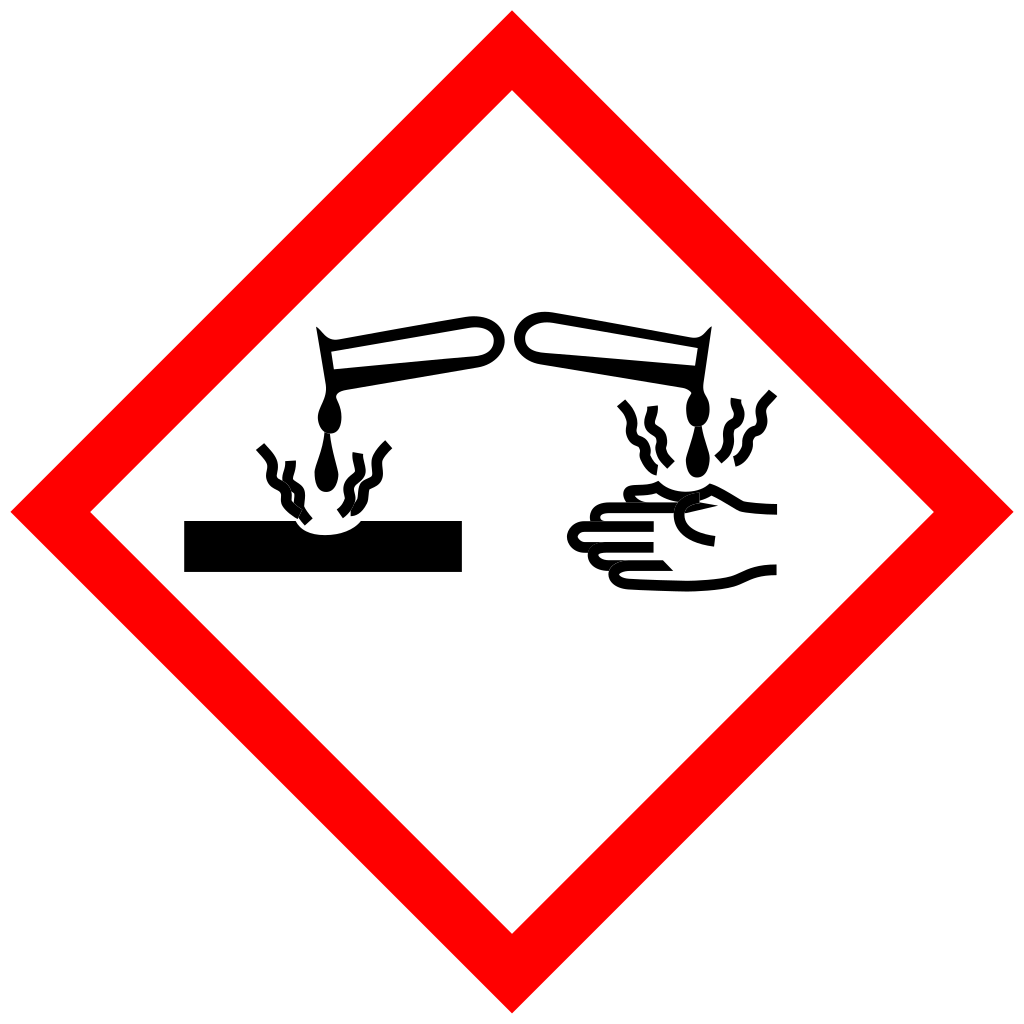 Skin corrosion/burns
Eye Damage
Corrosive to Metals
Exploding Bomb
Explosives
Self-Reactives
Organic Peroxides
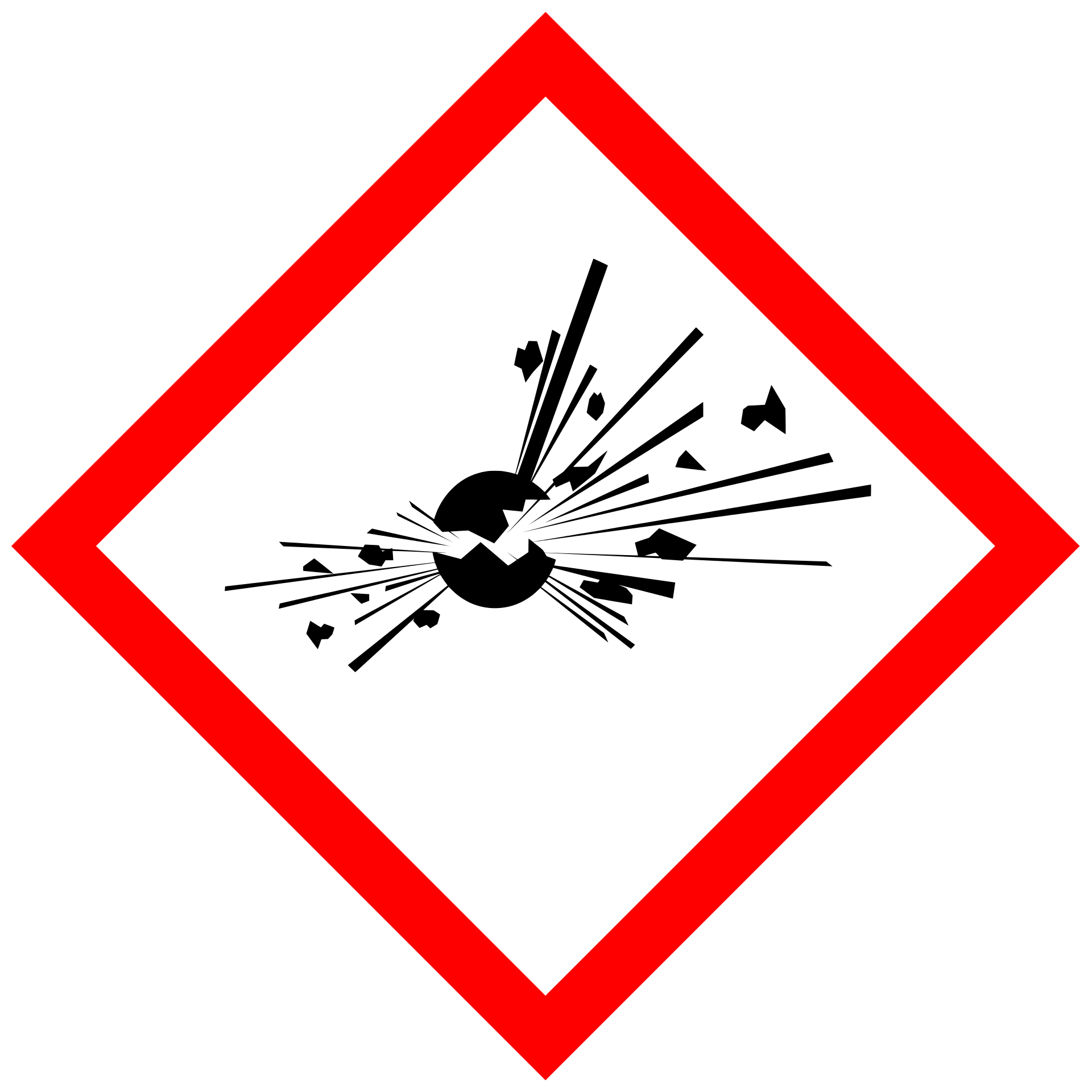 Flame Over Circle
Oxidizers
These chemicals are not flammable themselves, but can cause a fire by increasing the amount of oxygen in the air. Will cause flammable chemicals to burn hotter and faster
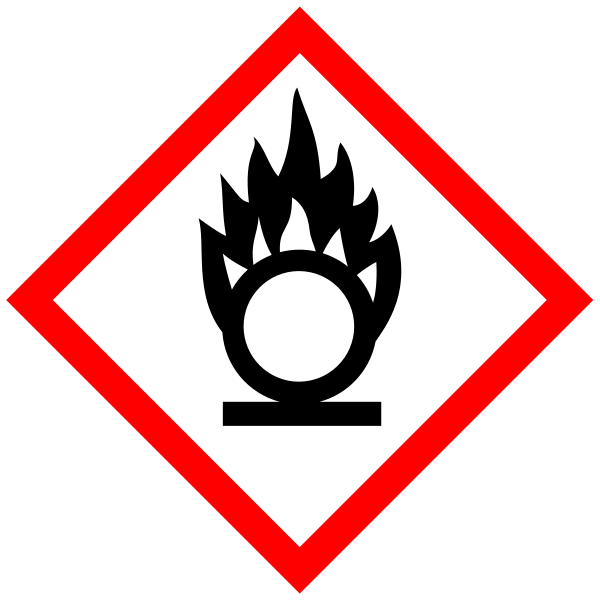 Environment
Aquatic Toxicity
Chemicals that are toxic to fish or other organisms in water.  A product is not a hazard to humans if this is the only pictogram.
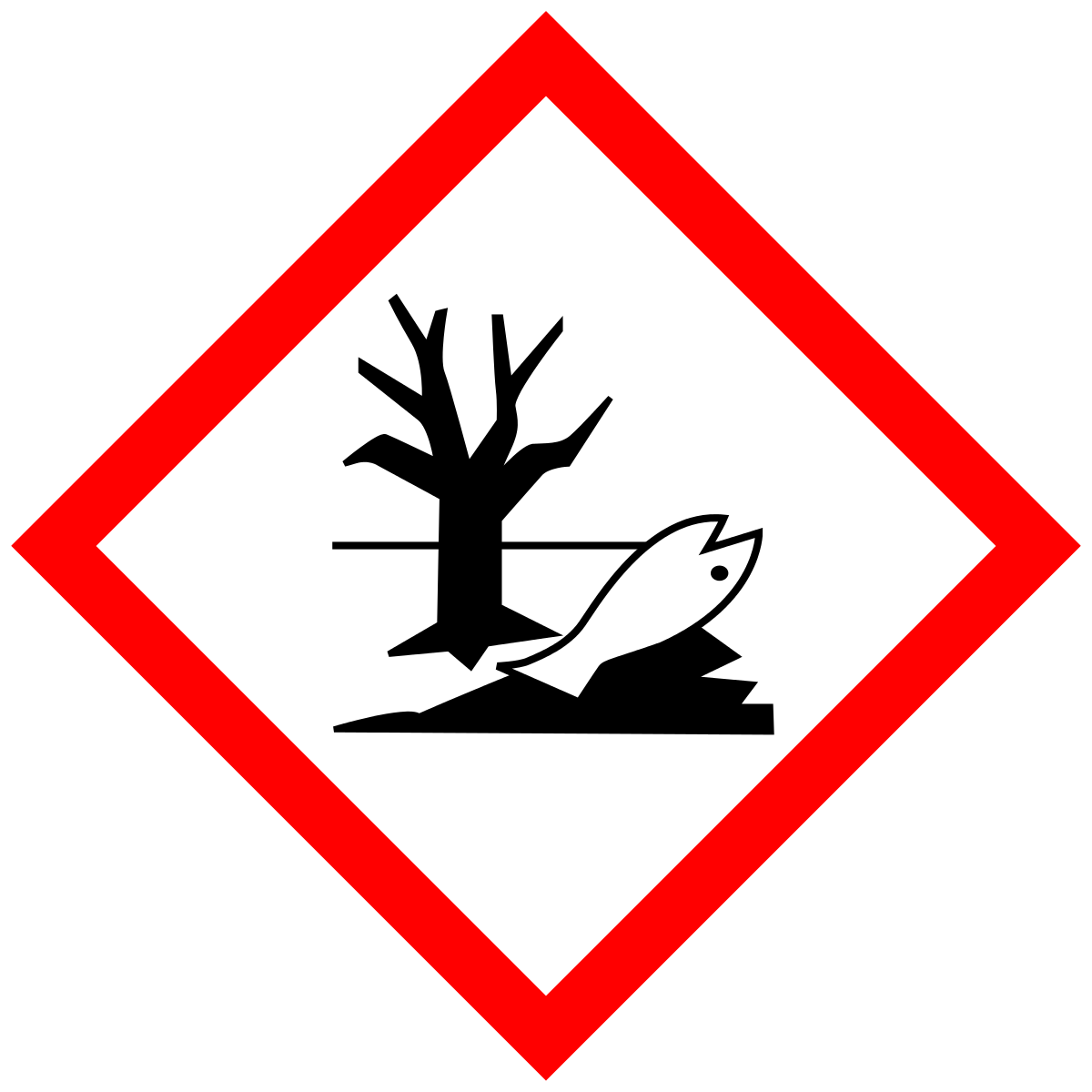 Skull and Crossbones
Acute Toxicity (fatal or toxic)
Extremely poisonous. It will quickly make you very sick or even kill you if you inhale or swallow it, or get in on your skin.
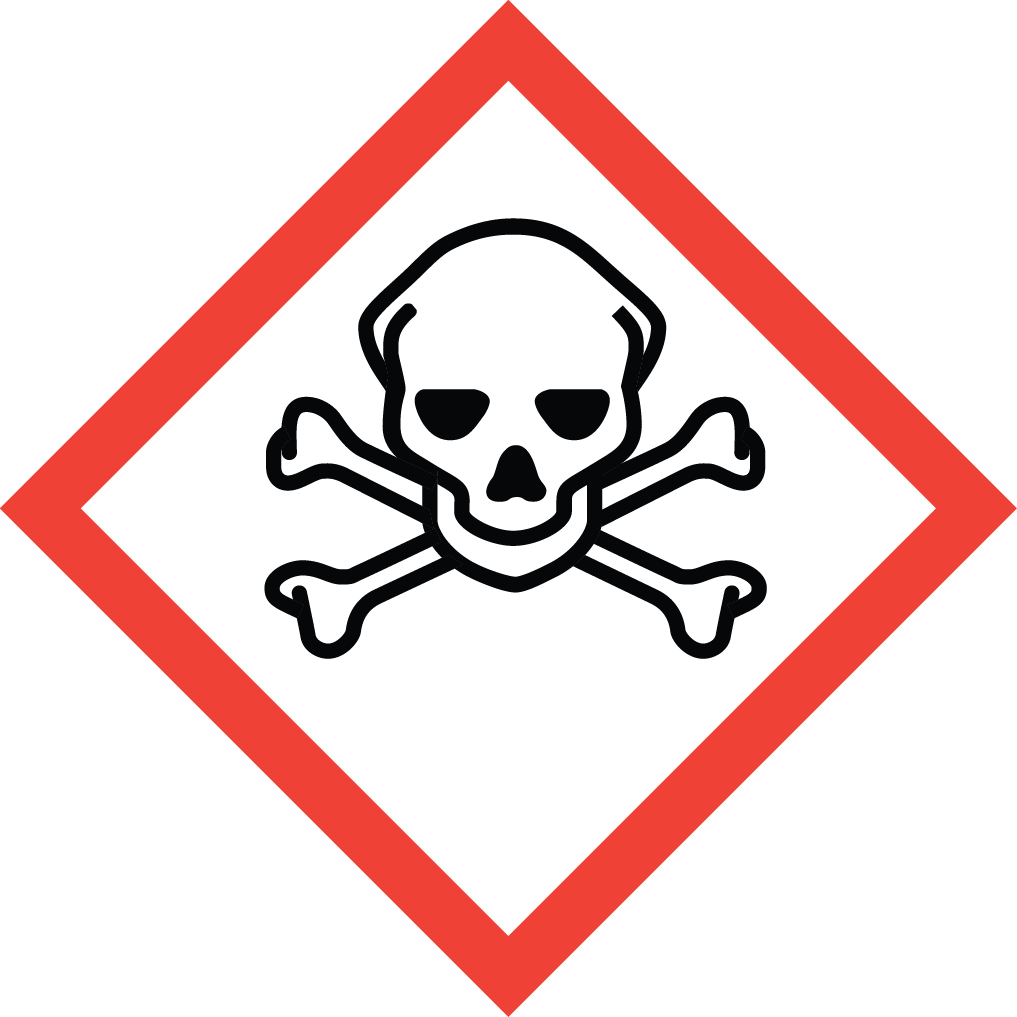 Measures to protect yourself: Appropriate work practices, safety-related equipment, emergency procedures, personal protective equipment (PPE)
Fume hoods- Ventilated, enclosed work space designed to limit exposure to hazardous or toxic fumes, vapors, dusts. 
Snorkels- Also known as local fume extractors, helps to capture fumes effectively.
Following the appropriate standard operating procedures (SOP’s), protocols, best practices, etc.
Examples of PPE: Gloves, respirators, goggles, etc. (PPE will vary depending on the hazards in your workplace.)
Large chemical releases or spills - what to do
Inform your supervisor of unusual  chemical odors, spills, leaks or releases.

Immediately leave an area of a large spill or release since you could be overcome by the effects of toxic chemicals. 

Don’t attempt cleanup unless you have been trained in emergency response.
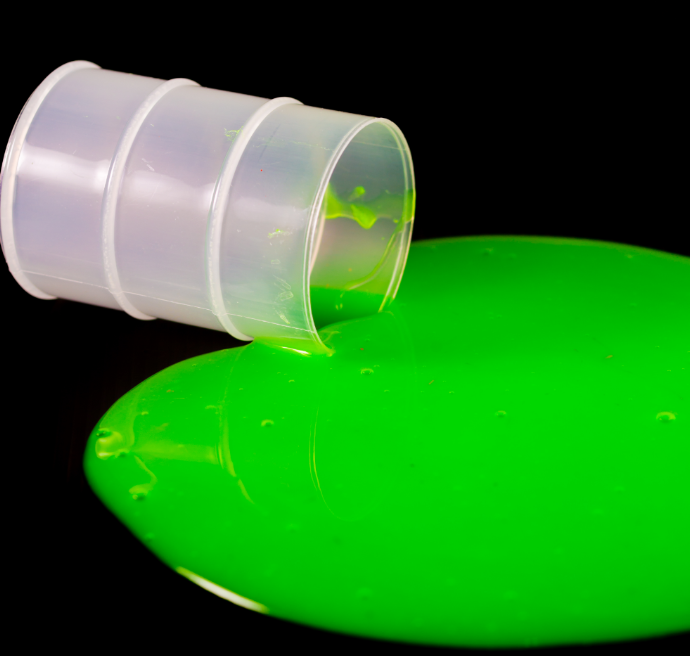 Hazard Communication Program…What Does It Entail?
What does the Hazard Communication Program Entail?
Overview
Definitions
List of hazardous chemicals also known to be present
Methods employer will use to inform employees of the hazards of non-routine tasks
Container Labeling
Employee Information and Training
Non-Routine Tasks
Multi-Employer Workplaces 
Contact Information
Secondary bottle labels
Each secondary container (e.g., bottles of buffer, aliquots of a chemical) must have a label plus any appropriate GHS pictogram(s) and/or signal word stickers.  Labels (see below) are available in the biology and chemistry storerooms.
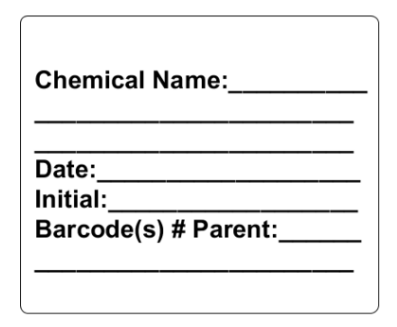 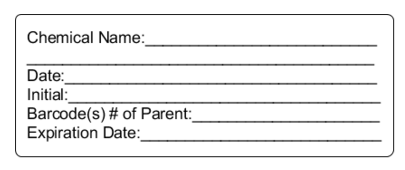 An example of an appropriately labeled secondary container is given on the next slide.
Example of Labeling a Secondary Container:
GHS pictograms for common substances:
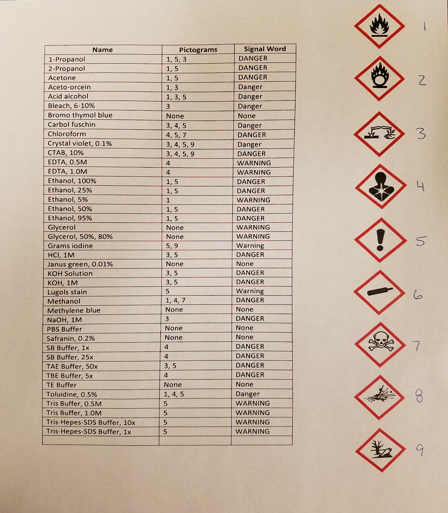 Pictogram stickers are available in the biology and chemistry storerooms.
Copies of this form are available in the Biology Storeroom.
Check the Safety Data Sheet (SDS) for a chemical or compound to determine appropriate pictograms.
Labeling of waste containers
ALL chemical compounds/substances must be collected as waste.  Waste containers are available in the biology and chemistry storerooms.  All containers must be labeled, (an example of the biology label is below) to identify waste; list all compounds and their percentages.  Deliver full waste containers to a storeroom.
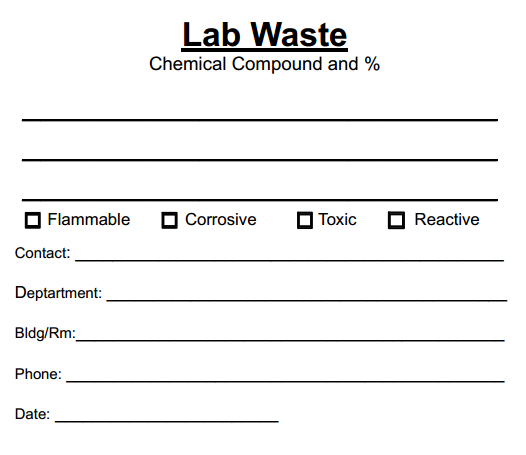 This concludes our training…
Thank you for participating! If you are staff, faculty or student worker, please notify your supervisor that this training has been completed.
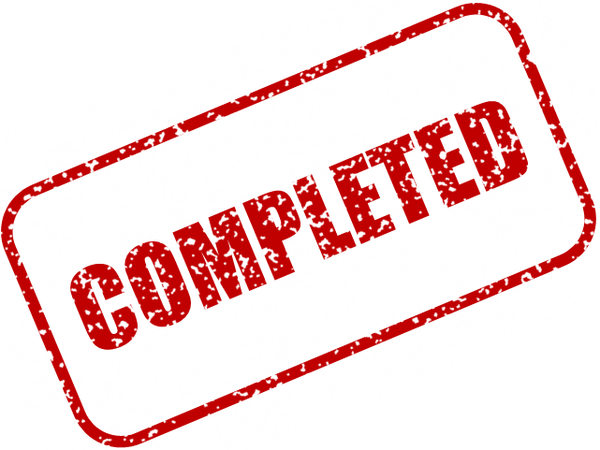